Количество поданных заявлений о включении в список избирателей по месту нахождения
на выборах в органы государственной власти субъектов Российской Федерации 
10 сентября 2017 года
20
Всего заявлений, поданных в 20 субъектах Российской Федерации
223 407
(0,94 % от числа избирателей)
СУБЪЕКТОВ РОССИЙСКОЙ ФЕДЕРАЦИИ
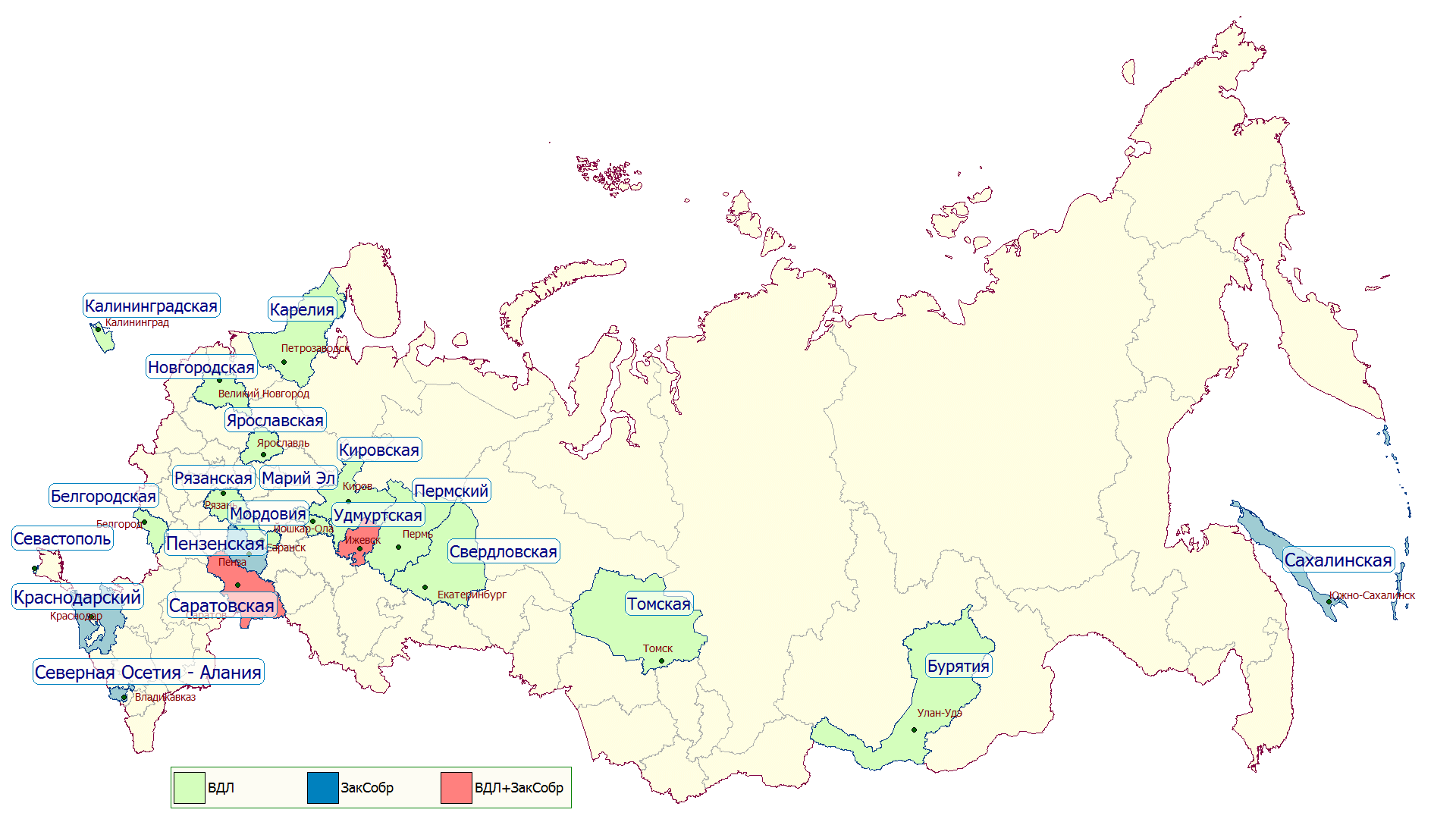 23 680 279
ИЗБИРАТЕЛЕЙ
Подано в ТИК
77 767
101 756
Подано в УИК
РОССИЙСКАЯ ФЕДЕРАЦИЯ
МОСКВА
Подано через МФЦ
16 619
Подано через ЕПГУ
5 337
Количество специальных заявлений (с марками), поданные в УИК
21 928
ПОРЯДОК ПОДАЧИ ЗАЯВЛЕНИЯ ПО МЕСТУ НАХОЖДЕНИЯ
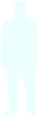 Информационно-справочная служба 
ЦИК России
Карта с адресами УИК и ТИК на сайтах  ЦИК России и ИКСРФ
Заявление 
о включении в список избирателей по месту нахождения
ТИК
За 45–5 дней  до дня голосования с 31 января по 12 марта (в любую ТИК)
УИК
За 20–5 дней до дня голосования с 25 февраля по 12 марта (в любую УИК)
За 45–5 дней  до дня голосования
с 31 января по 12 марта
МФЦ
ЕПГУ
ОБРАБОТКА ЗАЯВЛЕНИЙО ВКЛЮЧЕНИИ В СПИСОК ИЗБИРАТЕЛЕЙ ПО МЕСТУ НАХОЖДЕНИЯ
УИК
База
обработки заявлений
ГАС «Выборы»
Не позднее 10.00 
по местному времени
за 4 дня до дня голосования
(13 марта, вторник)
Не позднее  9.00 
по местному времени 
за 3 дня до дня голосования
(14 марта, среда)
ТИК
МФЦ
ЕПГУ
Книга списка избирателей со сведениями избирателей, подавших заявления о включении в список избирателей по месту нахождения
Реестр избирателей, подлежащих исключению из списка избирателей
Не позднее чем за 1 день до дня голосования
(16 марта, пятница)
ТИК
ТИК
УИК
УИК
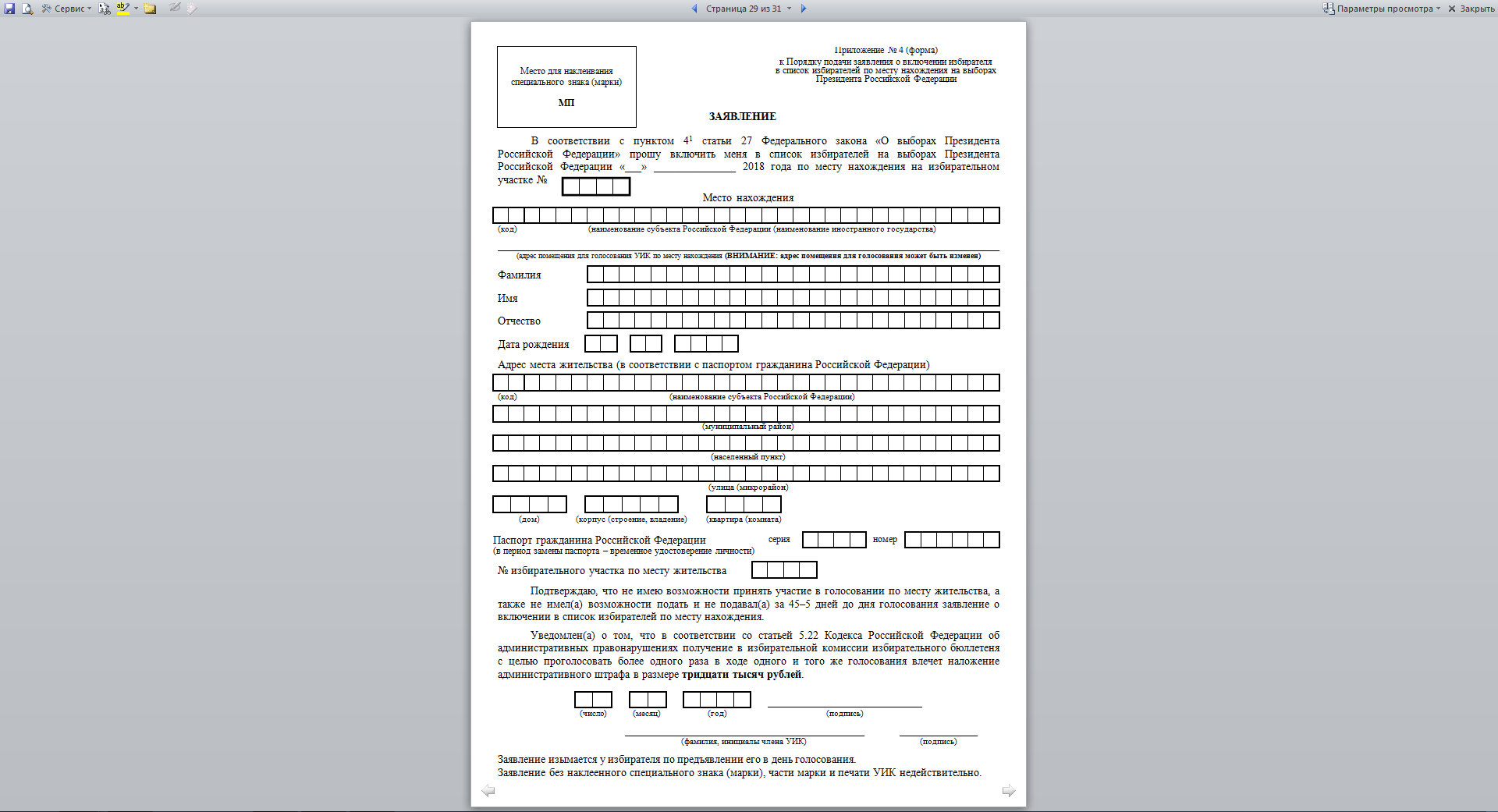 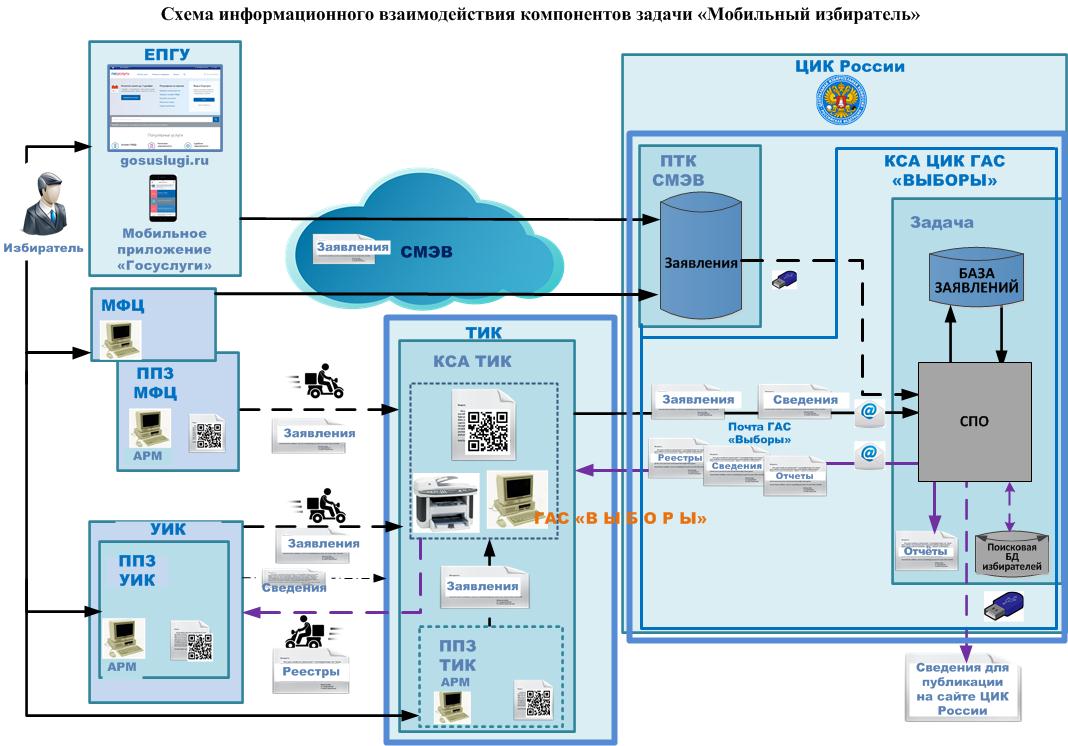